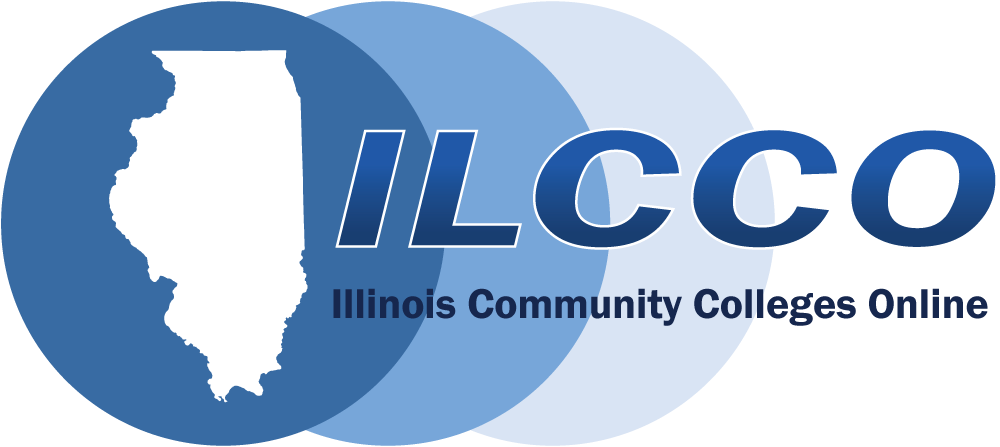 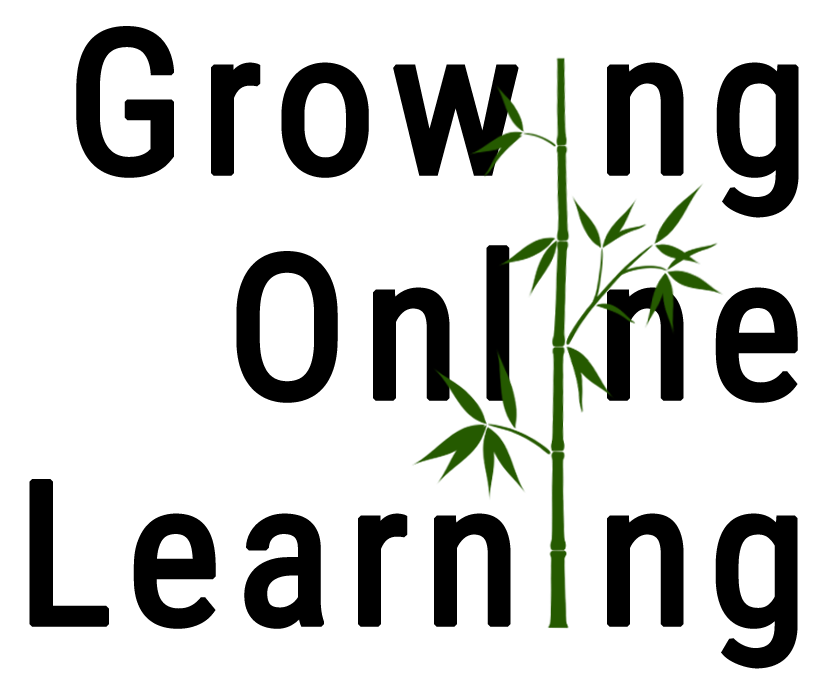 Accessibility: The Road to Success
February 19 – 21
Conference Schedule
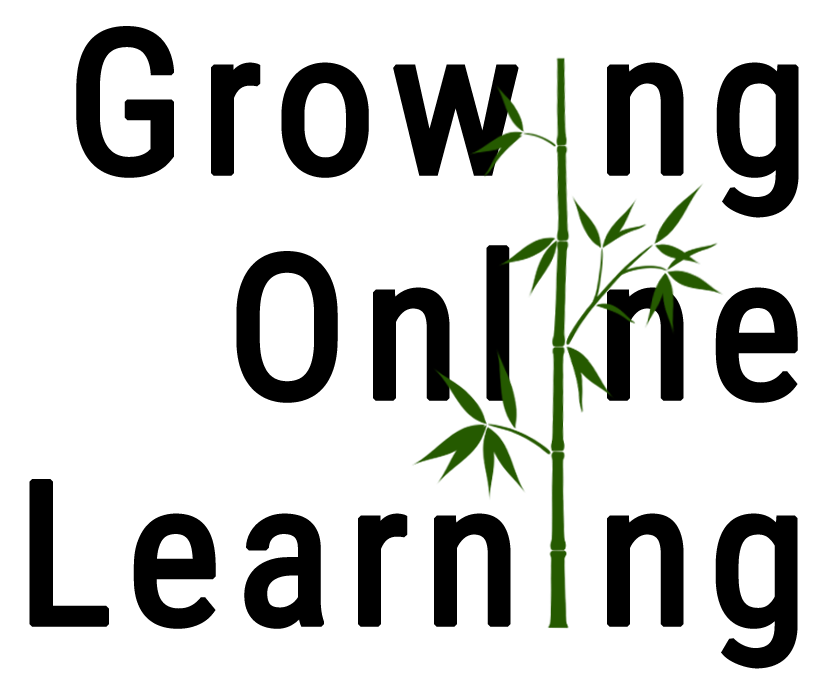 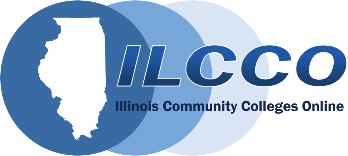 Conference Archives
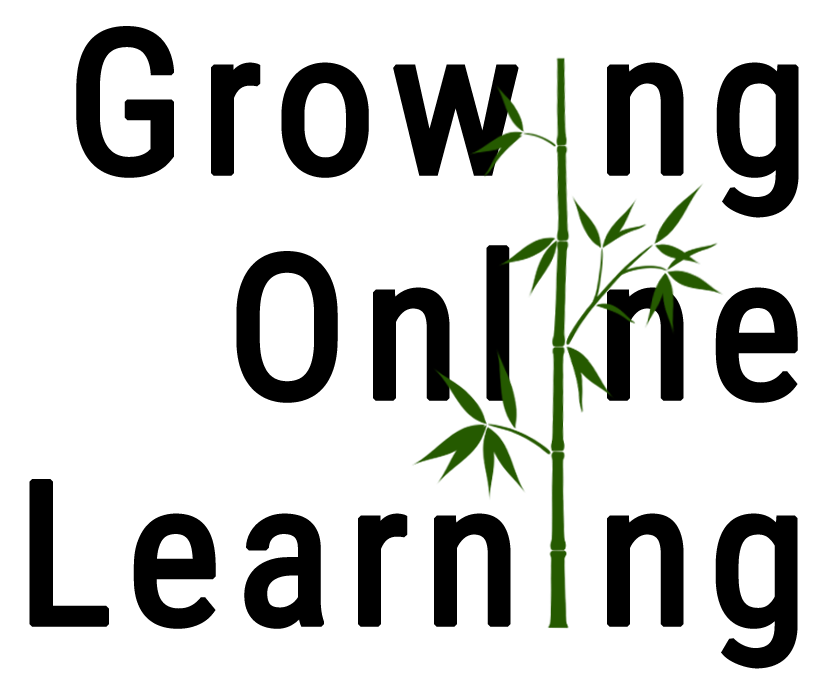 Recordings of these presentations will be available at:
http://www.ilcco.net/
under Resources & Events

For more information about ILCCO:
jeff.newell@illinois.gov
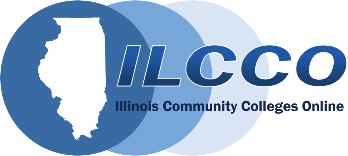 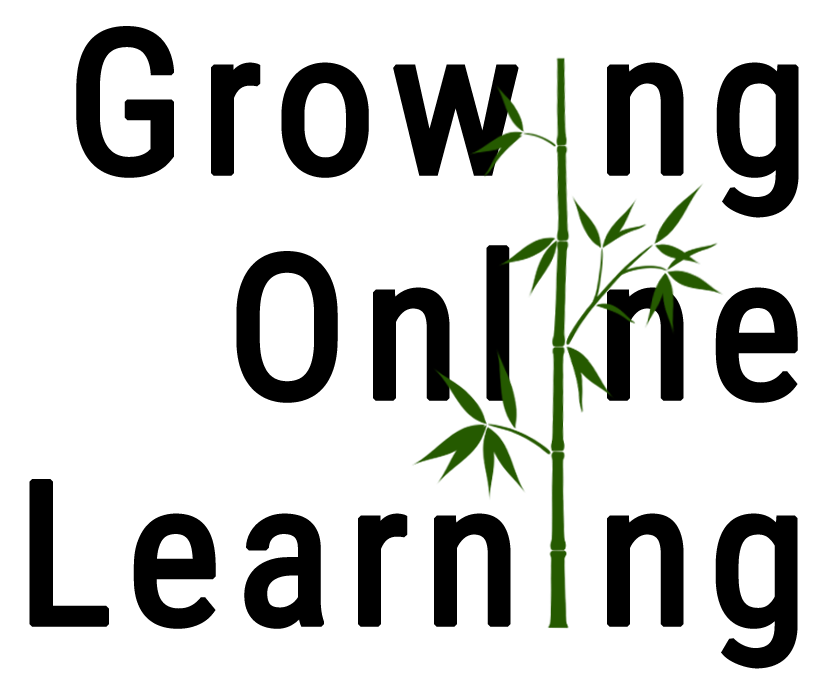 Moving Down the Road to Success: How Different Learning Management Systems Address Accessibility
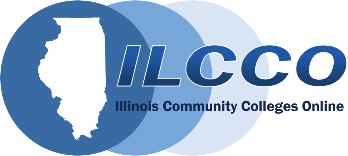 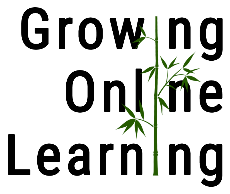 Presenters
Kona Jones (Canvas)Director Online LearningRichland Community College
Dr. Selom Assignon (Brightspace)Instructional Design Manager Harold Washington College
Lara Tompkins (Blackboard)Instructional Technologist College of DuPage
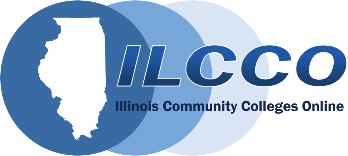 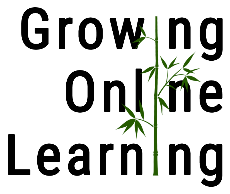 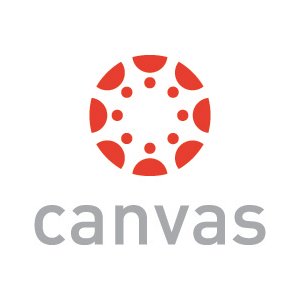 Kona Jones I Director Online Learning I Richland Community College
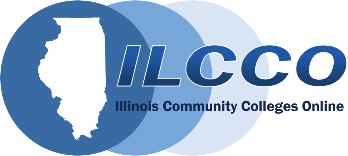 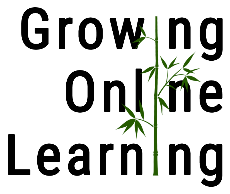 Overall Accessibility
Canvas provides a Voluntary Product Accessibility Template (VPAT)
This VPAT is a tool that administrators and decision-makers can use to evaluate Canvas' conformance with the accessibility standards under Section 508 of the Rehabilitation Act and the Act WCAG 2.0 AA Standards.

WebAIM.org, a third party authority in web accessibility, has evaluated the Canvas Learning Management System (LMS) by Instructure and certifies it to be substantially conformant with Level A and Level AA of the Web Content Accessibility Guidelines version 2.0. [September, 2017]

https://www.canvaslms.com/accessibility
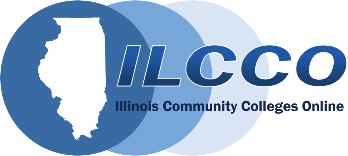 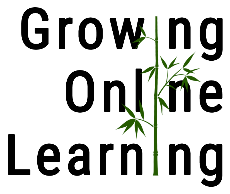 Canvas Accessibility Checker
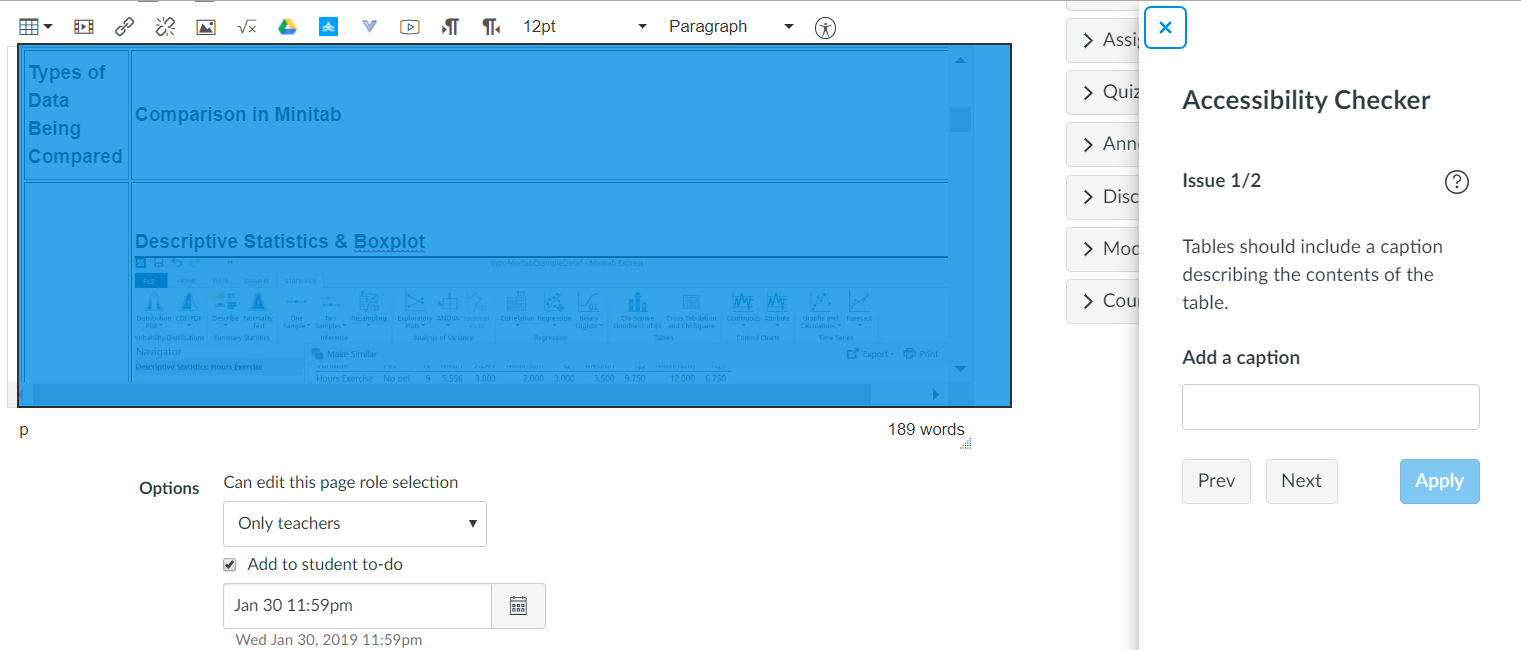 *Only verifies content created within the Rich Content Editor
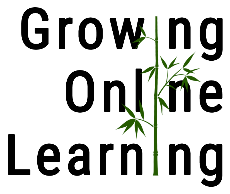 Canvas Accessibility Checker Verifies the following:
Table captions
Table header scope
Table header 
Sequential heading
Heading paragraphs
Image alt text
Image alt filename
Image alt length
Adjacent links
Large text contrast
Small text contrast
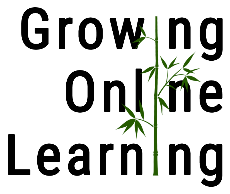 Accessibility Checker
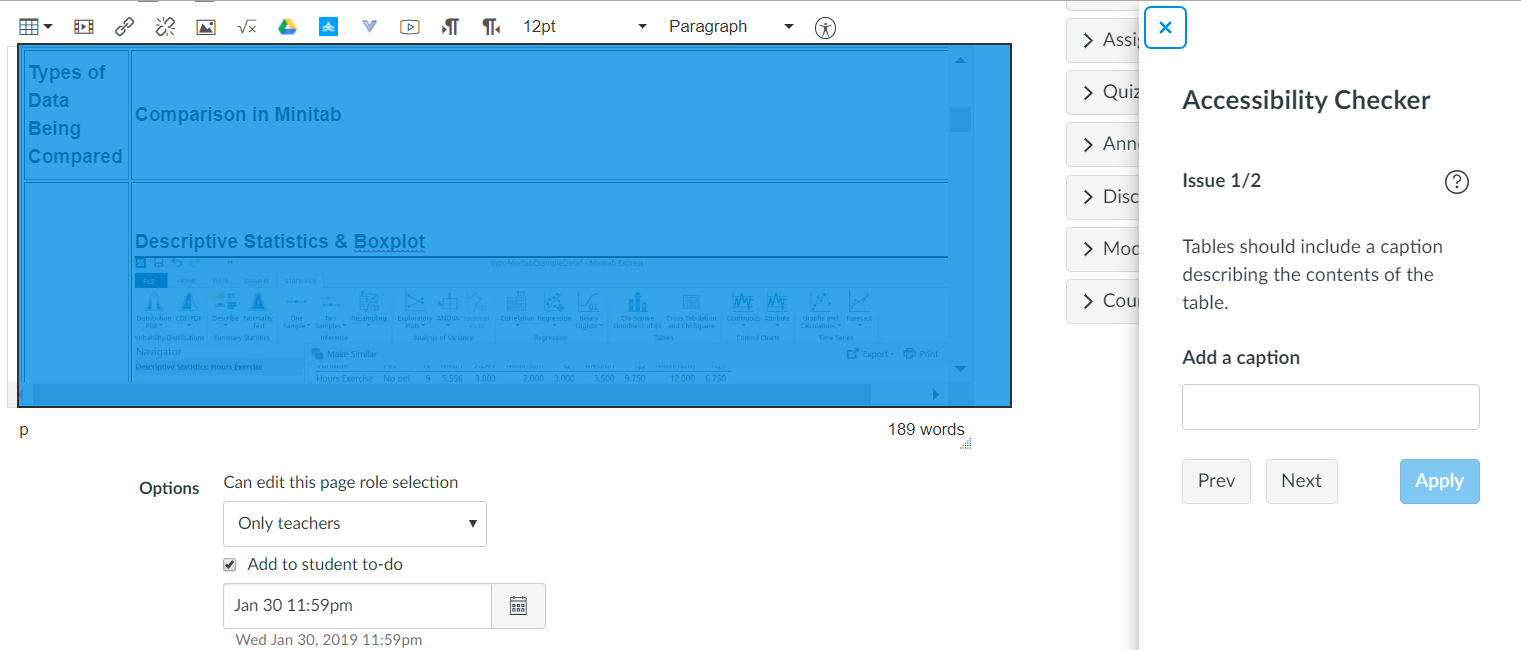 Access the Rich Content Editor
Click the Checker Icon
Box pops up letting you know how many issues you need to fix 
Guides you through how to fix the issues.
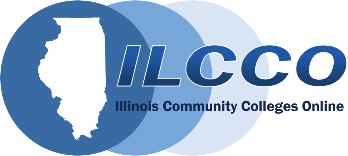 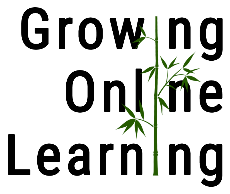 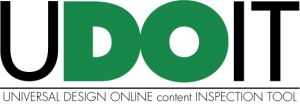 Enables faculty to identify accessibility issues in their Canvas course content.
 
It will scan a course, generate a report, and provide resources on how to address common accessibility issues.
Not built into Canvas, but is open source from Center for Distributed Learning (CDL) at the University of Central Florida (CDL).
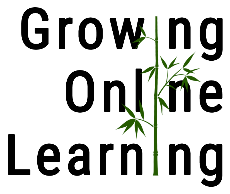 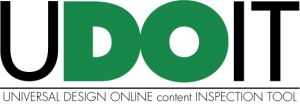 Will identify “errors” and provide “suggestions” in the following areas of your course:
Announcements
Assignments
Discussions
Files (i.e., .html files)
Pages
Syllabus
Module URLs
It will check for the appropriate use of the following:
Use of headings in page structure
Alternative text for images
Table headers
Color contrast
Descriptive link text
Video captions
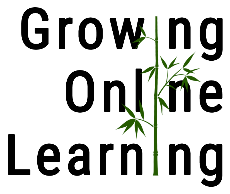 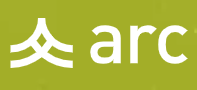 Audio & Video solution
Easily create and upload video
Can edit video
Can embed quiz questions
Students can comment on video
Analytics
High quality auto captioning
Students can use to create video
Integrates directly with Canvas
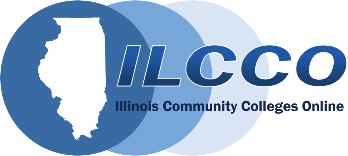 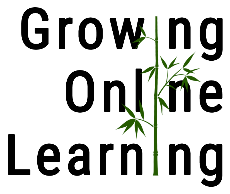 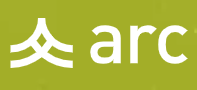 Easy auto-captioning
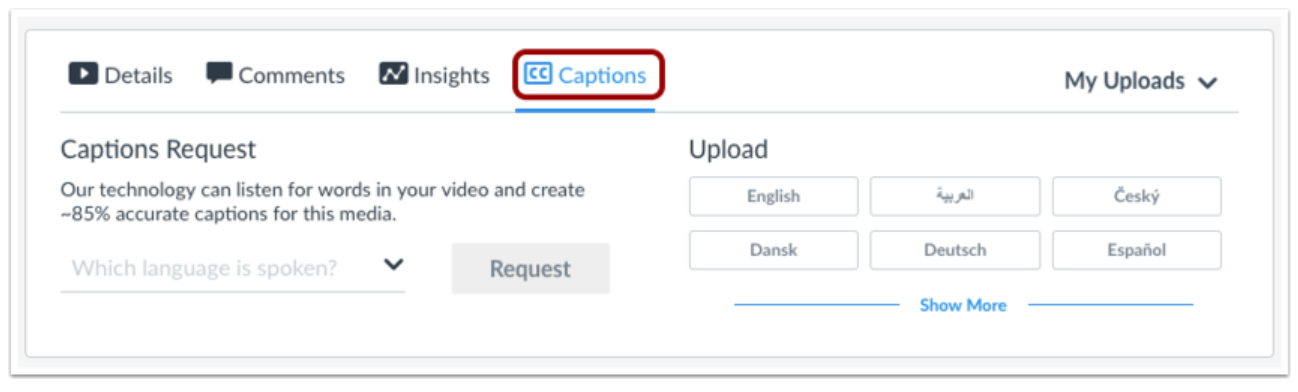 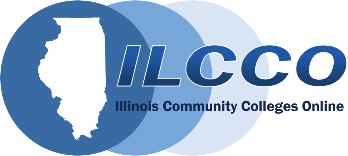 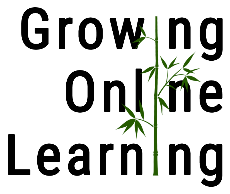 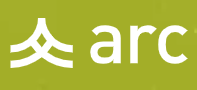 Add Comments
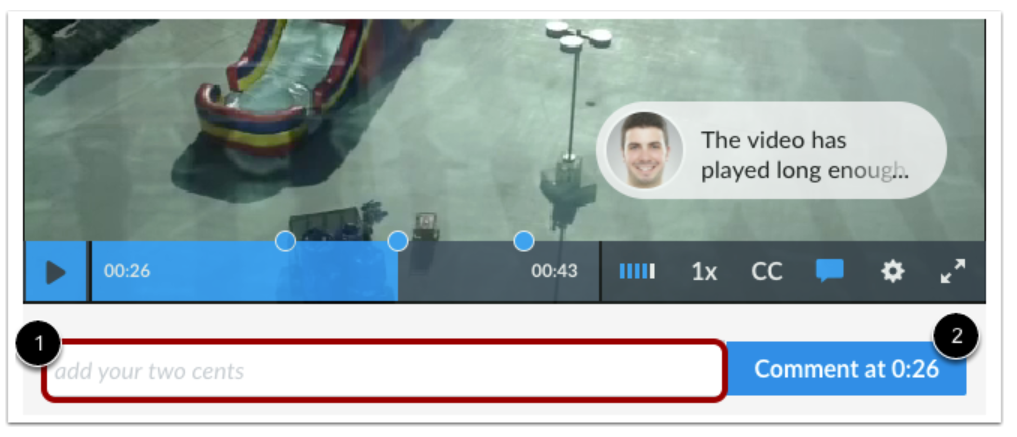 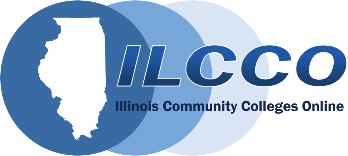 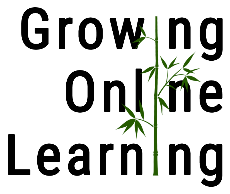 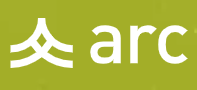 Quiz Questions
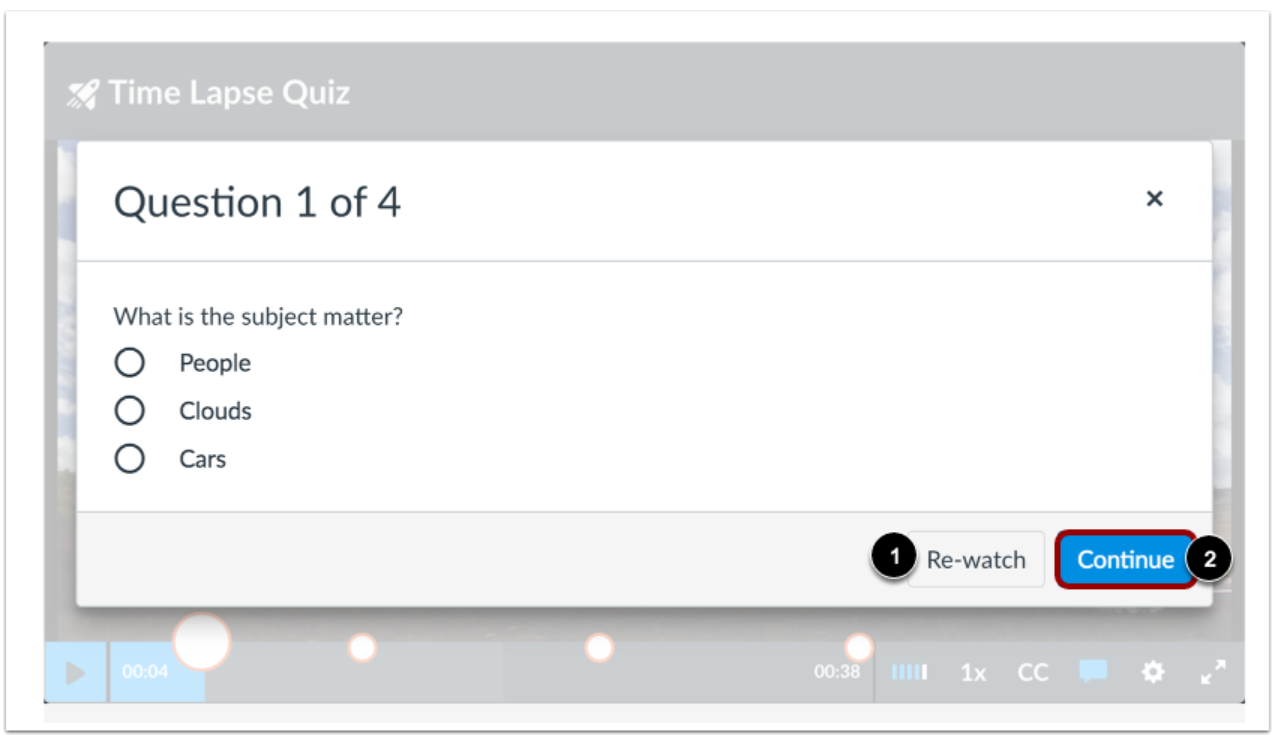 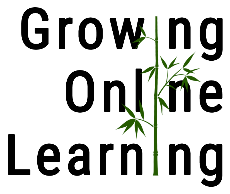 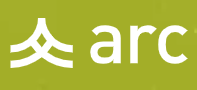 Analytics
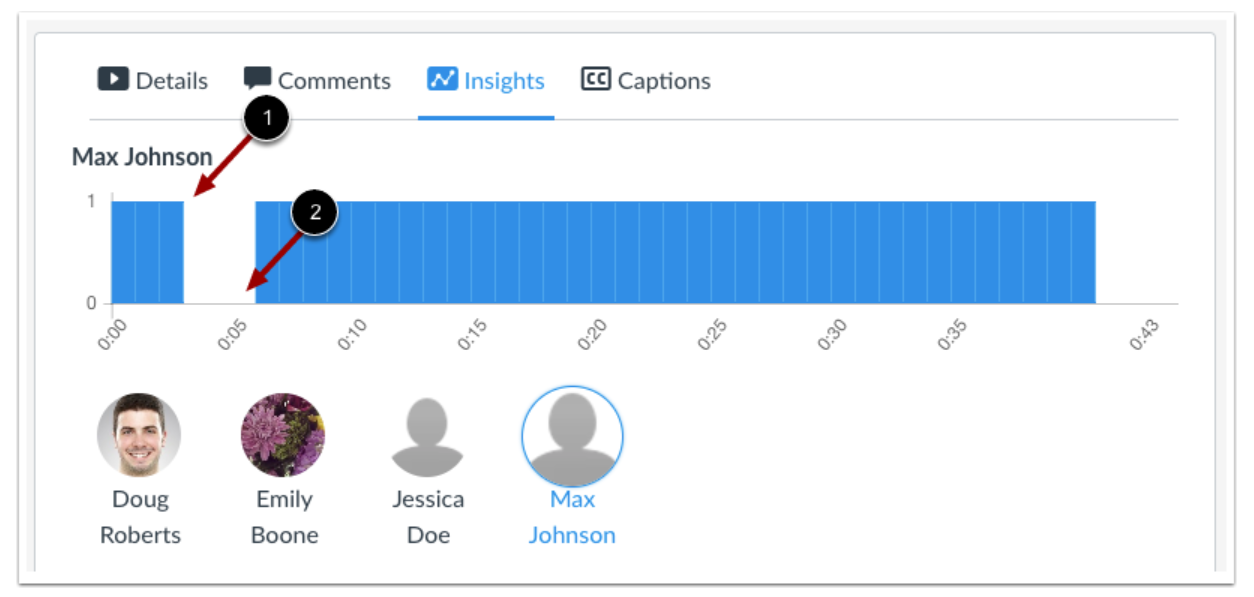 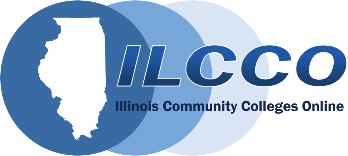 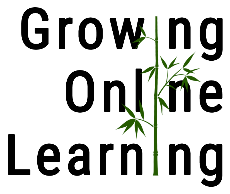 Other potential Accessibility Tools
ALLY - http://ally.ac
Scans files and provides accessibility score
Scans other content added to the course
College wide accessibility analytics
Screencast-O-Matic - https://screencast-o-matic.com
Easy video creation and editing 
Stores video
Integrates with Canvas
Add captions, extra for auto-captions
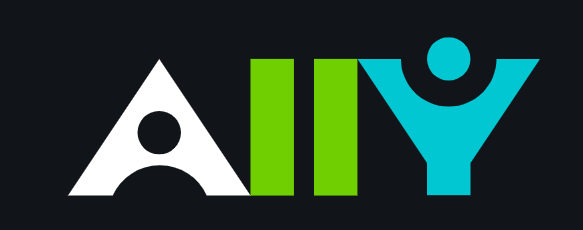 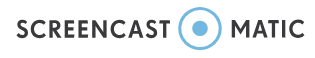 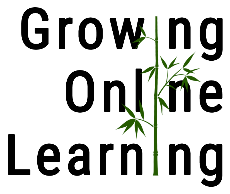 Lots of extra resources!
General Accessibility Design Guidelines - https://community.canvaslms.com/docs/DOC-2060-general-accessibility-design-guidelines 

Accessibility within Canvas - https://community.canvaslms.com/docs/DOC-2061-accessibility-within-canvas 

Accessibility Group in the Canvas Community - https://community.canvaslms.com/groups/accessibility/pages/accessibility
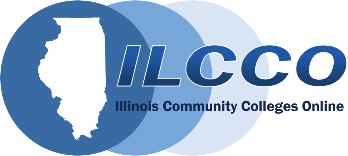 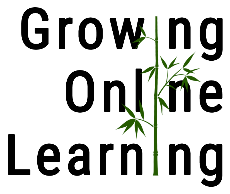 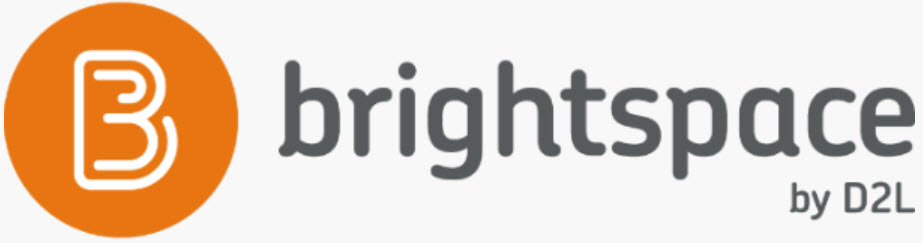 Dr. Selom Assignon I Instructional Design Manager I Harold Washington College
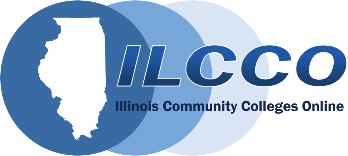 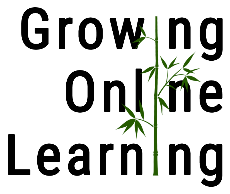 Overall Accessibility
Brightspace follows global accessibility standards for easy integration with assistive technologies.

 Its design was done with accessibility compliance in mind and guided by WCAG 2.0 AA standards.

Openly report its compliance through  VPAT and WCAG 2.0 AA checklists.
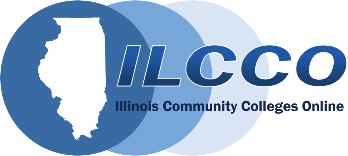 [Speaker Notes: VPAT (Voluntary Product Accessibility Template) 
WCAG (Web Content Accessibility Checklist)]
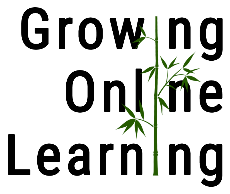 Accessibility Checker
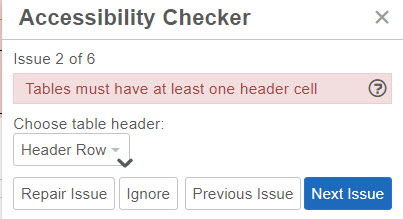 Built into the HTML editor

Click the Checker Icon

List all accessibility issues with a link on how to fix /repair them
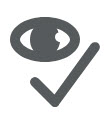 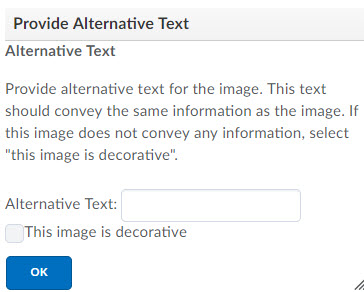 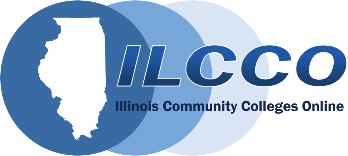 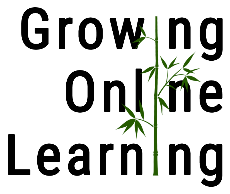 Brightspace Accessibility Checker Verifies the following:
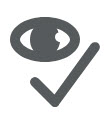 Use of paragraphs as headings
Sequential headings
Adjacent links
Ordered list structure
Unordered list structure
Contrast ratio of text to background colors
Image ALT text
ALT text filename
Table Caption
Complex table summary
Table caption and summary
Table heading scope, markup, and headers
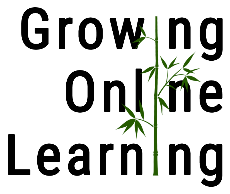 Free Tools to create accessible content
Audio / video transcription applications 
Google Docs Voice Typing tool
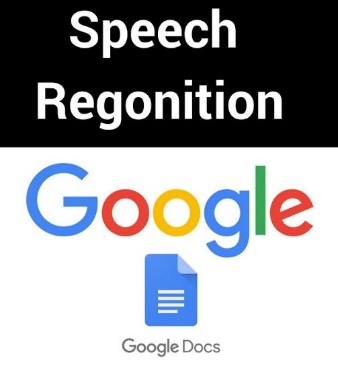 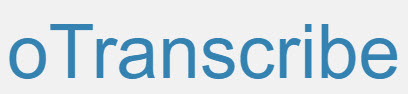 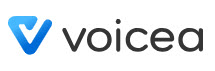 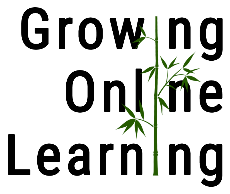 Brightspace Learning Environment
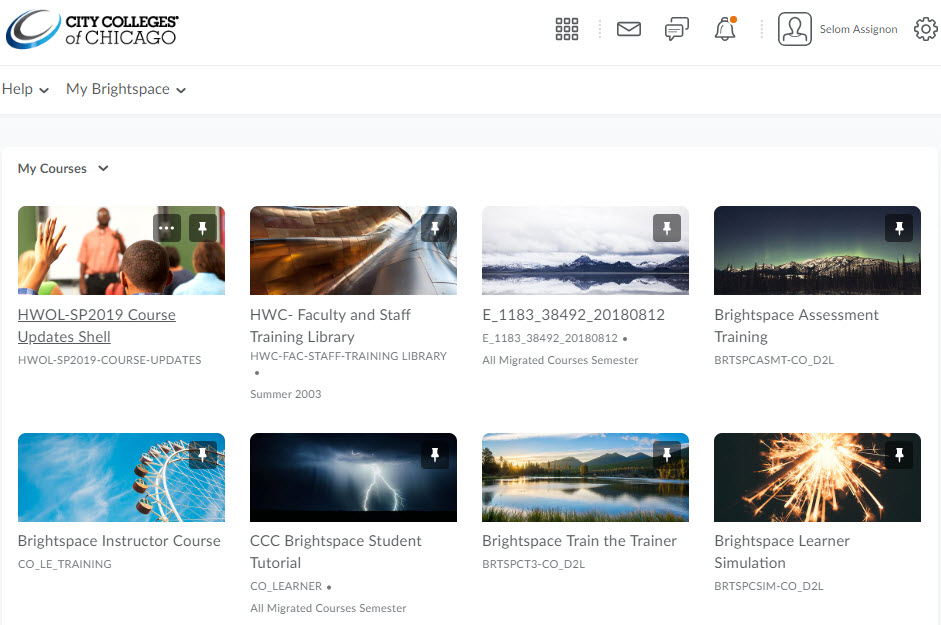 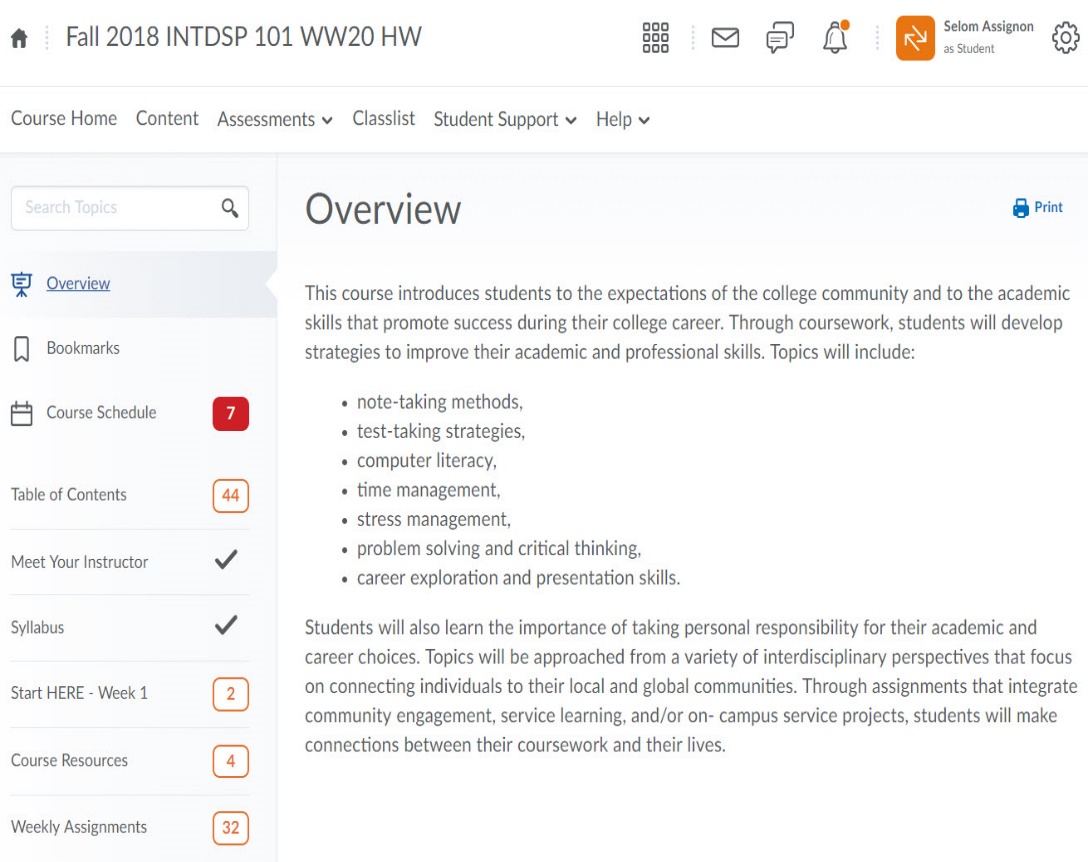 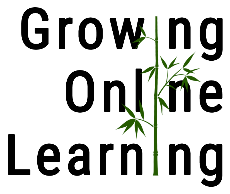 Additional Resources
https://community.brightspace.com/s/article/Brightspace-Accessibility-Checker
https://www.d2l.com/accessibility/ 
https://cloud.google.com/speech-to-text/ 
https://otranscribe.com/
https://www.voicea.com/ 
http://pave-pdf.org/index.en.html
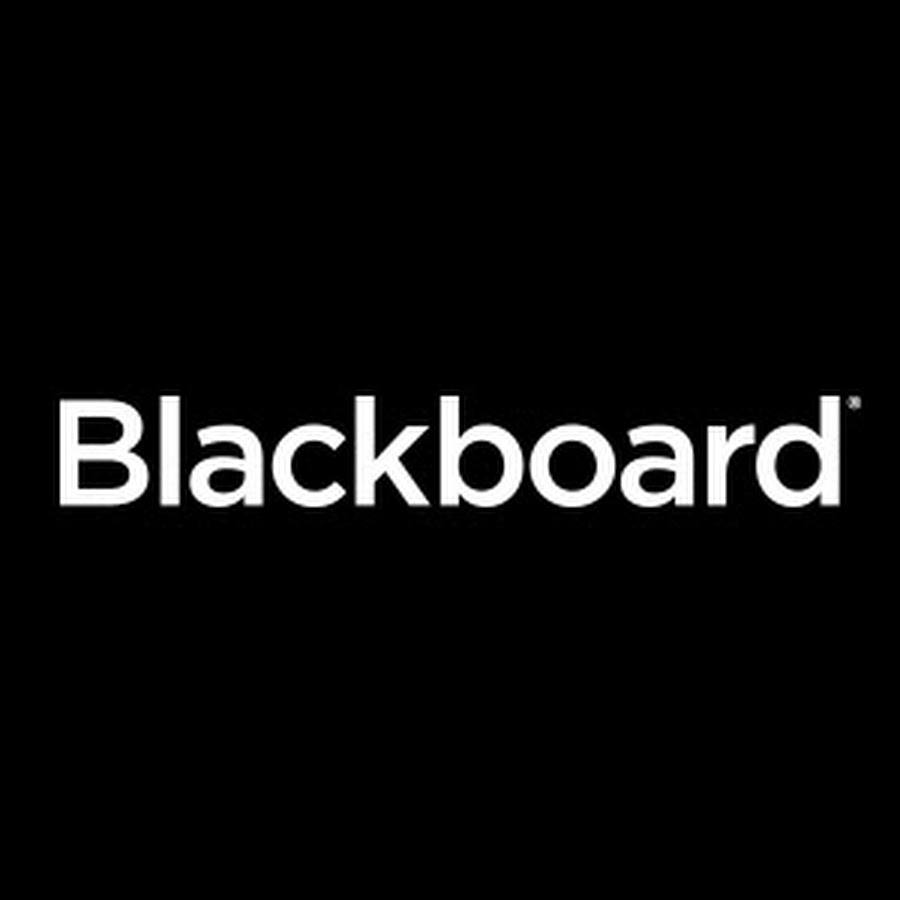 Lara Tompkins I Instructional Technologist I College of DuPage
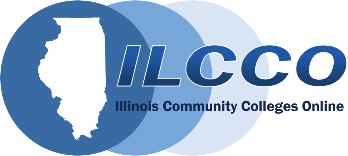 Blackboard’s Accessibility Compliance
Blackboard Ally
Ally integrates into your LMS or CMS (Content Management System for your website) and provides different services based on a user's role in your institution. It was purchased by Blackboard in the fall of 2016.
Administrators: The Administrative Report provides robust analytics on the state of accessibility at your institution for various stakeholders. 
Faculty and Staff:  Course and term scoring and remediation.
Students: Alternative formats that adapt to their unique contexts, preferences, and needs.
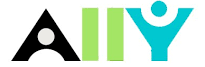 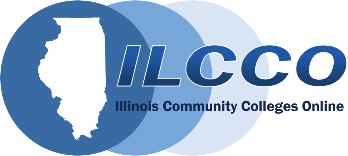 What Ally Checks
Ally checks the following content types against WCAG 2.0 in Blackboard (WCAG 2.1 support is in the works):
PDF files
Microsoft® Word files
Microsoft® PowerPoint® files
OpenOffice/LibreOffice files
Uploaded HTML files
Image files (JPG, JPEG, GIF, PNG, BPM, TIFF)
YouTubeTM Videos
WYSIWYG/VTBE content
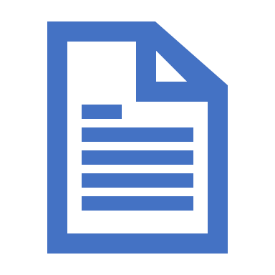 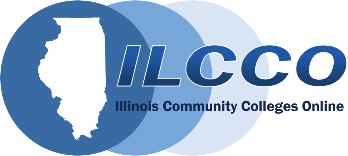 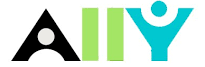 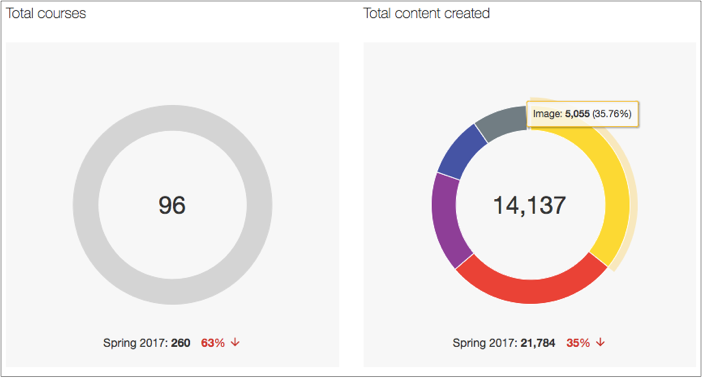 The Institution Report
Accessibility score over time
Total number of courses and content created by type
Accessibility issues and tons of filters
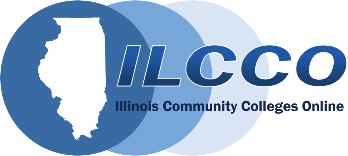 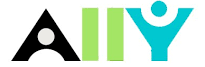 Guided Content Remediation
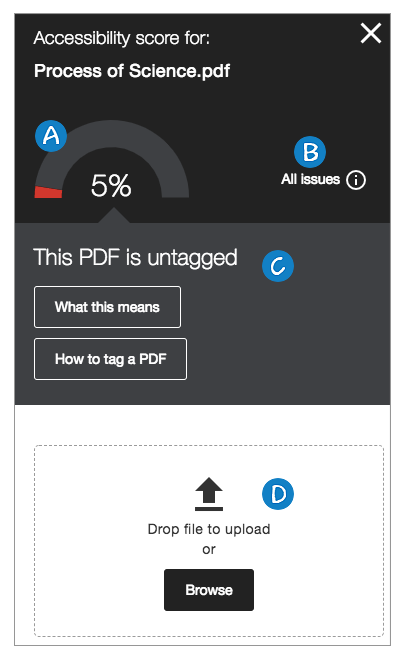 Content is scored as having a perfect, high, medium, or low accessibility level.
Dangerous content is flagged.
Explanation of the identified barriers and how they affect students.
Step-by-step remediation instructions for your authoring software.
Gradual, almost gamified, remediation workflow.
Alternative Formats 🙌
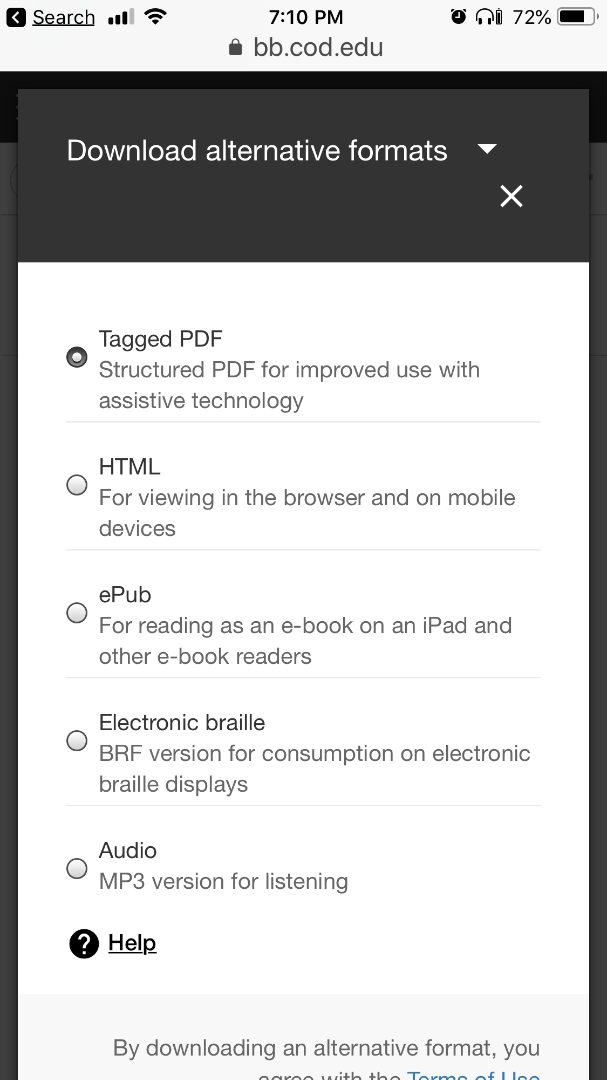 Formats Available:
HTML
Tagged PDF
ePub
Electronic Braille
Audio mp3
Not available in the mobile apps
Is available on mobile web*
Alternative formats do not affect your original documents.
Generated alt formats do not live in your LMS instance.
Alt formats retain the copyright license of your original file.
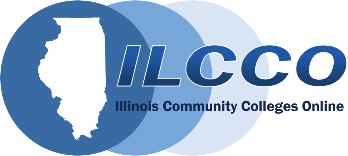 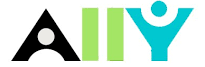 Ally Resources
Documentation on the Blackboard Help site.
Handouts, fliers, surveys and more in the Adoption Toolkit.
On-site visit 
Implementation Plan: Marketing and all the things and when to do them
Pilot
Roll Out
Online User Group maintained by the original Ally team
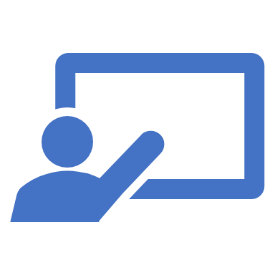 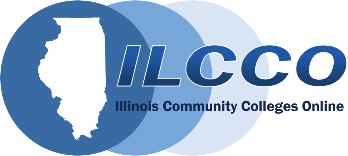 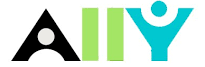 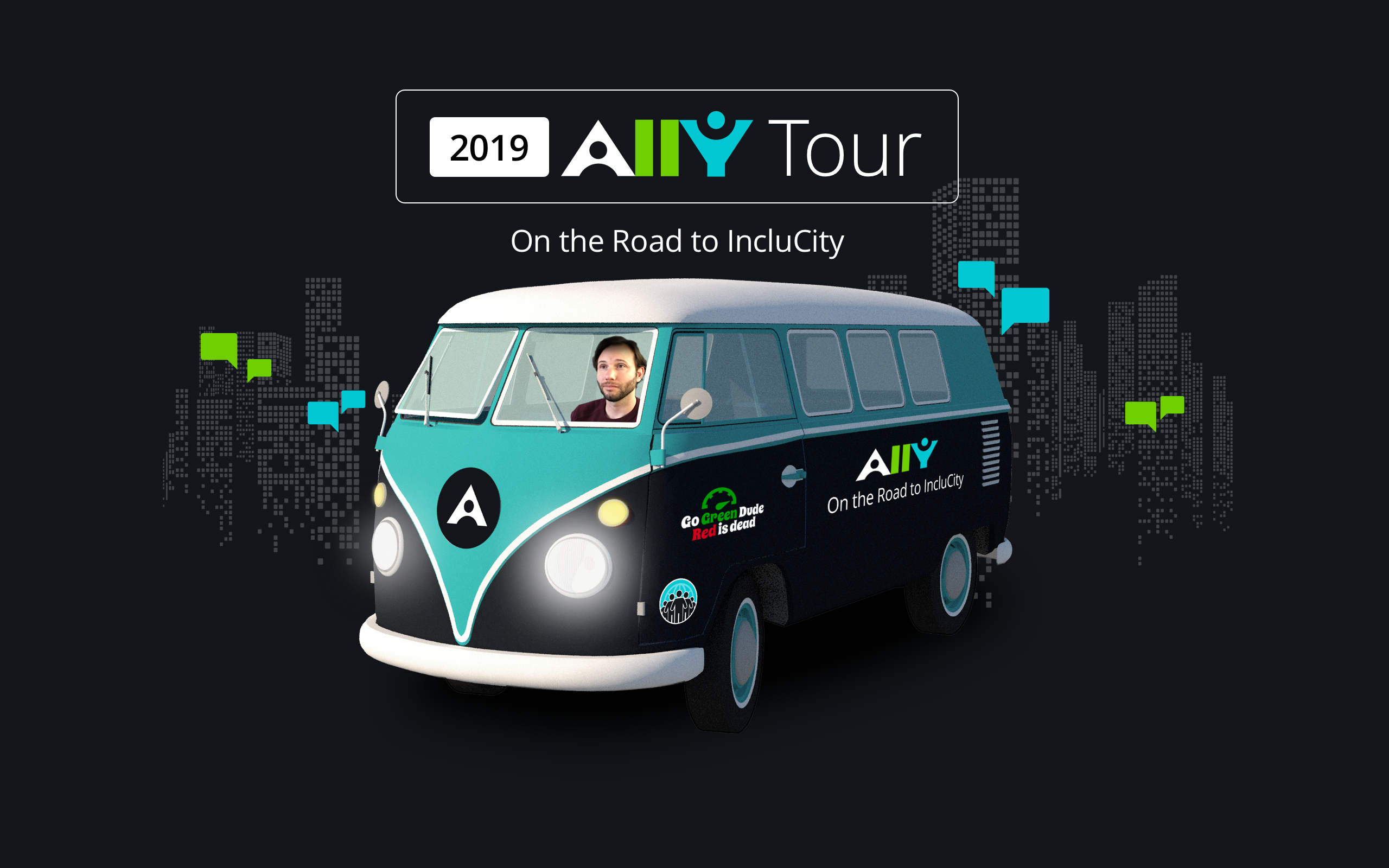 Later this year,  Ally will be visiting institutions across the US. Join the Ally User Group to learn more:
usergroup.ally.ac
They're Touring in a Groovy Vehicle!
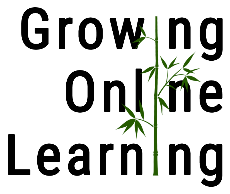 Presenters
Kona JonesDirector Online LearningRichland Community College

Dr. Selom Assignon Instructional Design Manager Harold Washington College
Lara Tompkins Instructional Technologist College of DuPage
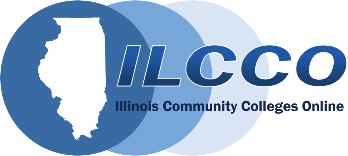 Conference Schedule
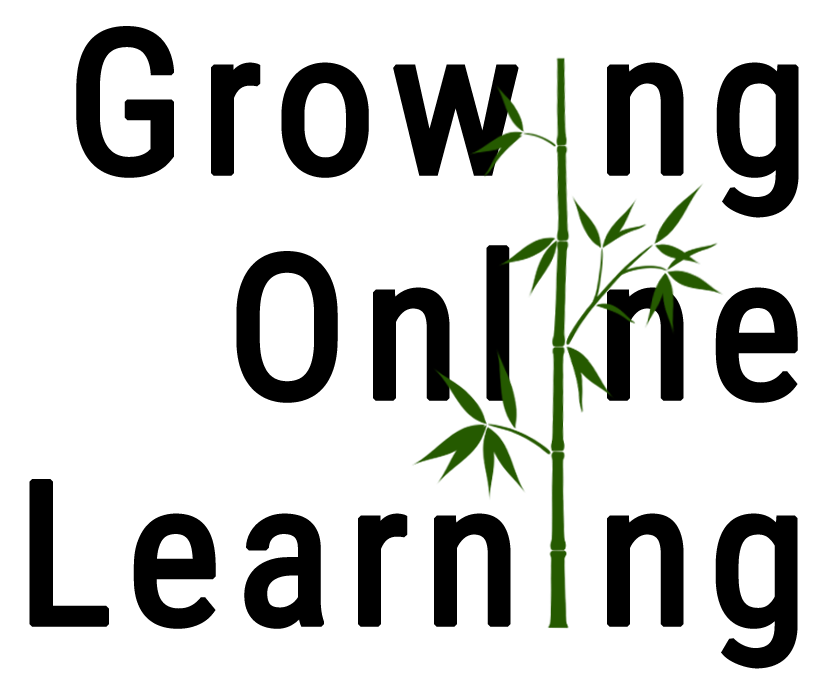 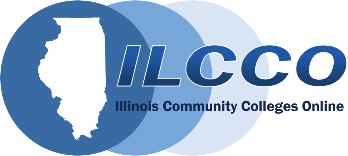 Conference Archives
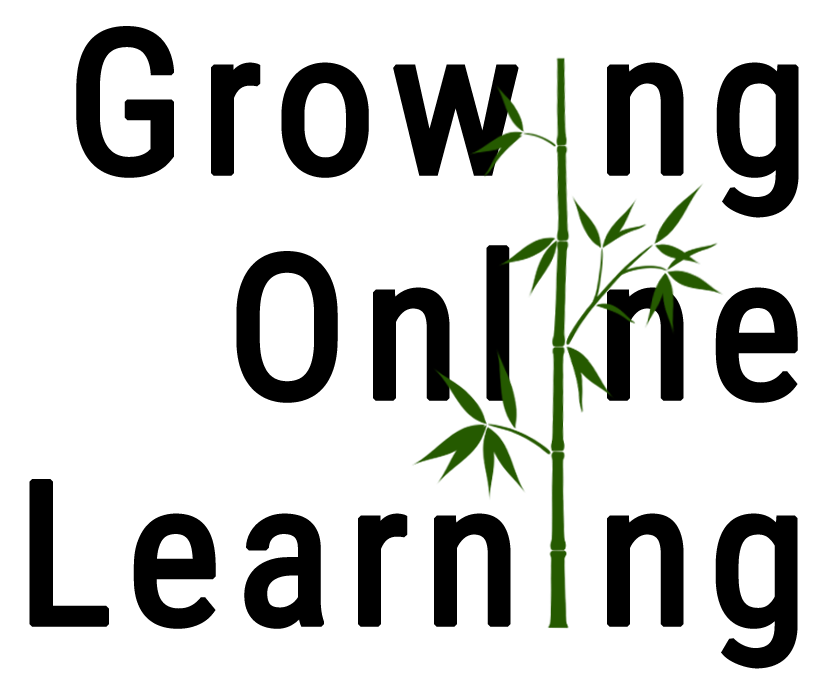 Recordings of these presentations will be available at:
http://www.ilcco.net/
under Resources & Events

For more information about ILCCO:
jeff.newell@illinois.gov
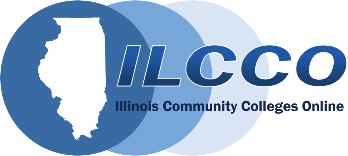